Sistem Pengendalian Perusahaan(Corporate Control System)
PERTEMUAN #11
Sumber dari:
Workshop Metodologi Self-Assessment Penerapan GCG
Forum Komunikasi Satuan Pengawasan Intern
FEB 909 


TATA KELOLA PERUSAHAAN
FAKULTAS EKONOMI DAN BISNIS           UNIVERSITAS ESA UNGGUL
KEMAMPUAN AKHIR YANG DIHARAPKAN
Diharapkan setelah menyelesaikan  materi ini, mahasiswa  mampu memahami sistem pengendalian perusahaan
Sistem Pengendalian Perusahaan
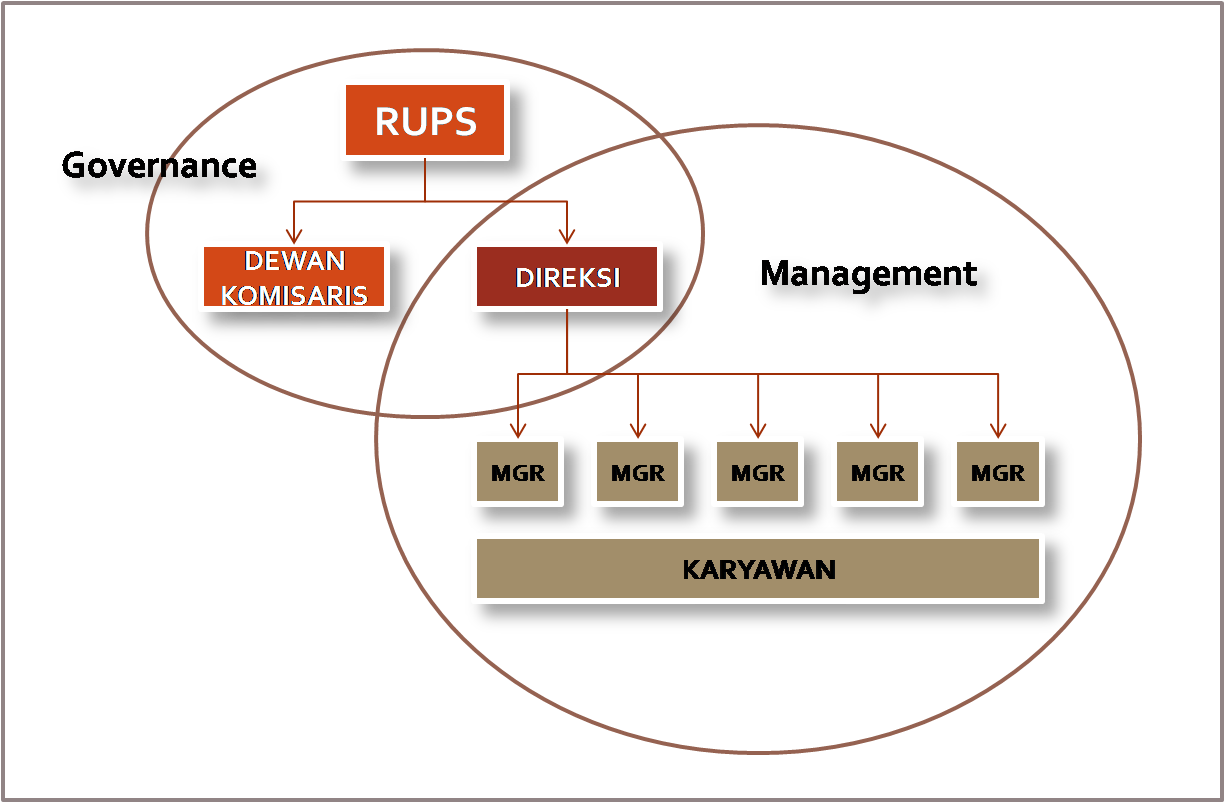 Management Control System
Tugas Manajemen
mempengaruhi 
pelaku organisasi 
agar menjalankan strategi 
untuk mencapai tujuan organisasi.
© Anthony and Govindarajan, 2003
Menggunakan 
“alat kendali“
Sistem Pengendalian Intern/Manajemen
proses/sistem/alat/metoda yang digunakan manajemen; 
untuk mempengaruhi pelaku organisasi;
agar menjalankan strategi;
untuk mencapai tujuan organisasi.
(Anthony and Govindarajan, 2003)
Tertulis dalam kebijakan dan prosedur yang berlaku di perusahaan
Sistem Pengendalian Manajemen
Merupakan sistem kendali yang dibentuk untuk memastikan kendali Direksi atas jalannya perusahaan oleh karyawan;
Dibutuhkan untuk memastikan kesesuaian jalannya perusahaan dengan rencana kerja yang telah ditetapkan Direksi;
Bertujuan untuk mendisiplinkan perilaku karyawan.
Fungsi SPM
Memastikan agar organisasi ...
Menghasilkan produk dan layanan berkualitas;
Berjalan sistematis, ekonomis, efisien dan efektif serta mencapai outcome yang direncanakan;
Terlindungi dari korupsi, pemborosan, penyalangunaan dan salah urus atas sumber-sumber daya organisasi;
Menghasilkan laporan keuangan dan manajemen yang dapat diandalkan, fair dan tepat waktu; 
Taat terhadap hukum, peraturan dan arahan-arahan manajemen.
(Anthony and Govindarajan, 2003)
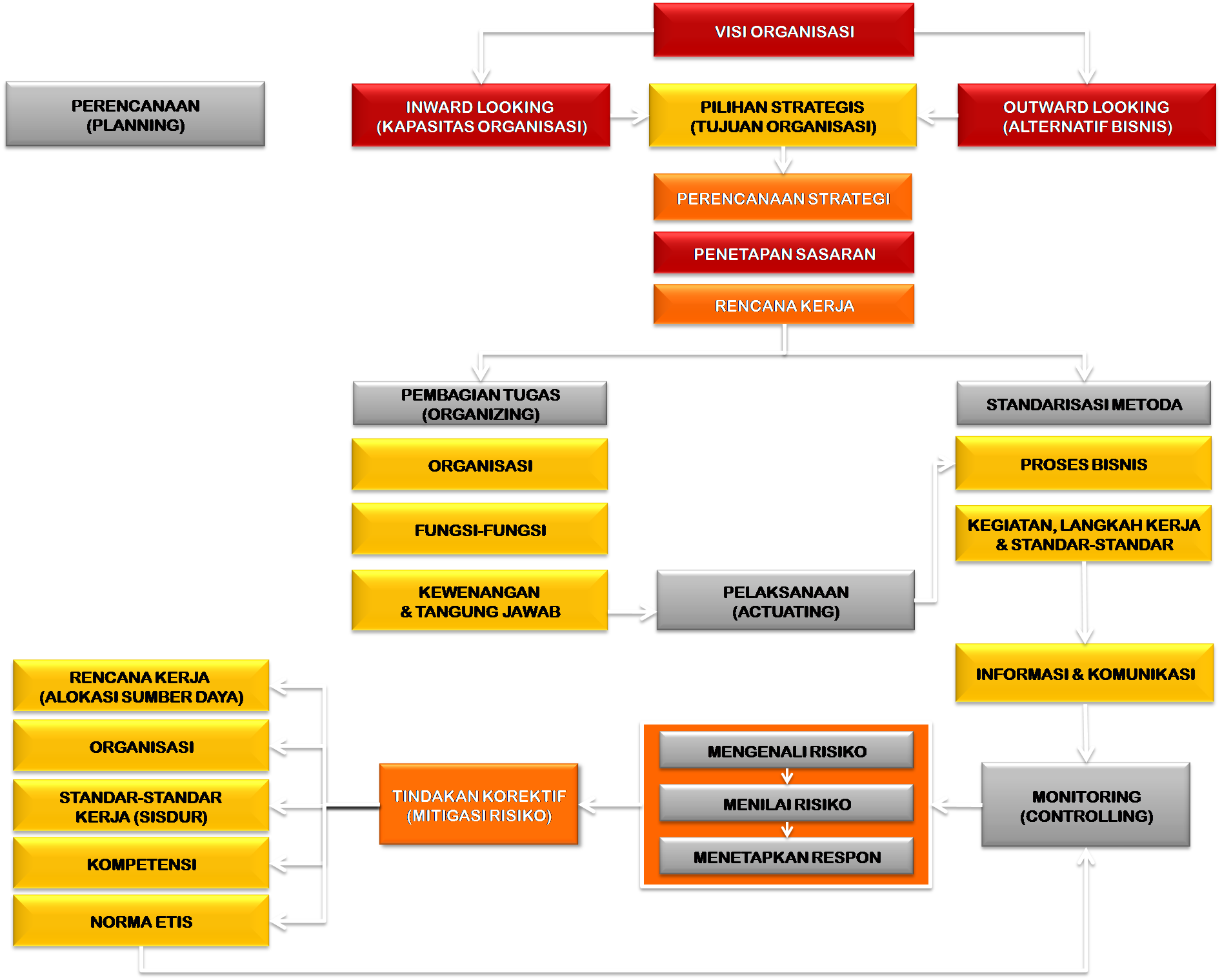 KELEMAHAN:
Rentan terhadap pengaruh Sistem Tata Kelola yang buruk
Sistem Pengendalian Manajemen
BUDAYA
ORGANISASI
Akibat Kelemahan SPM: Contoh
Komplain atas produk dan layanan organisasi;
Kelambatan pelaksanaan kegiatan internal;
Berbagai keluhan tentang koordinasi internal;
Rencana kerja tidak berjalan baik;
Penggunaan sumber daya yang boros (inefisien);
Pencurian/penggelapan atas aset organisasi;
Korupsi dalam organisasi;
Ketidakpuasan dan ketidakpercayaan dalam organisasi;
Sistem informasi tidak cukup mendukung pengambilan keputusan; 
Pelanggaran peraturan oleh perusahaan;
Pelanggaran ketentuan perusahaan oleh karyawan;
Rapat yang terlalu banyak dan tanpa keputusan yang operasional atau keputusan yang tidak ada pelaksanaannya.
Governance System
Sistem Kendali di Perusahaan
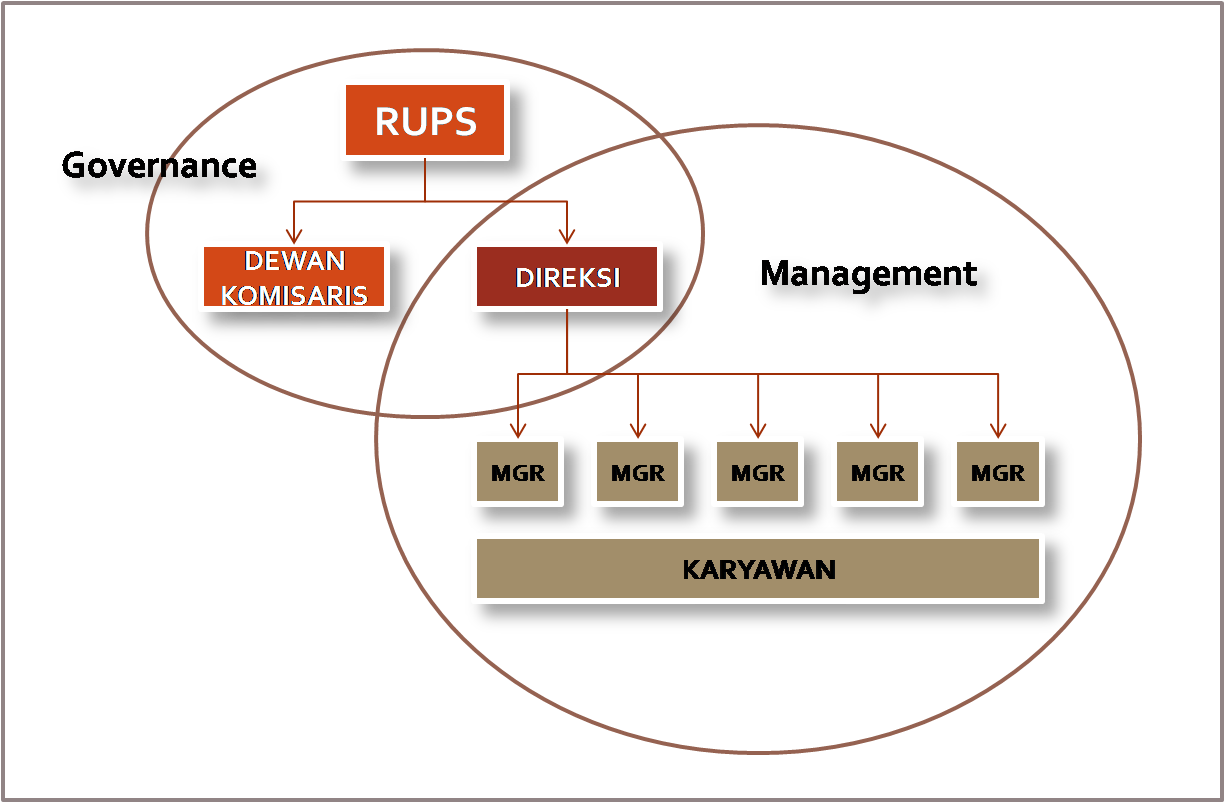 Nilai Perusahaan Bagi Investor
Memperoleh pendapatan periodik berupa bagi hasil (dividen) yang diperoleh dari laba perusahaan;
Memperoleh peningkatan kekayaan (net worth) berupa meningkatnya nilai investasi (saham) yang dimilikinya menjadi berkali lipat dari nilai awalnya;
Misi lain yang berhubungan dengan kepentingan investor.
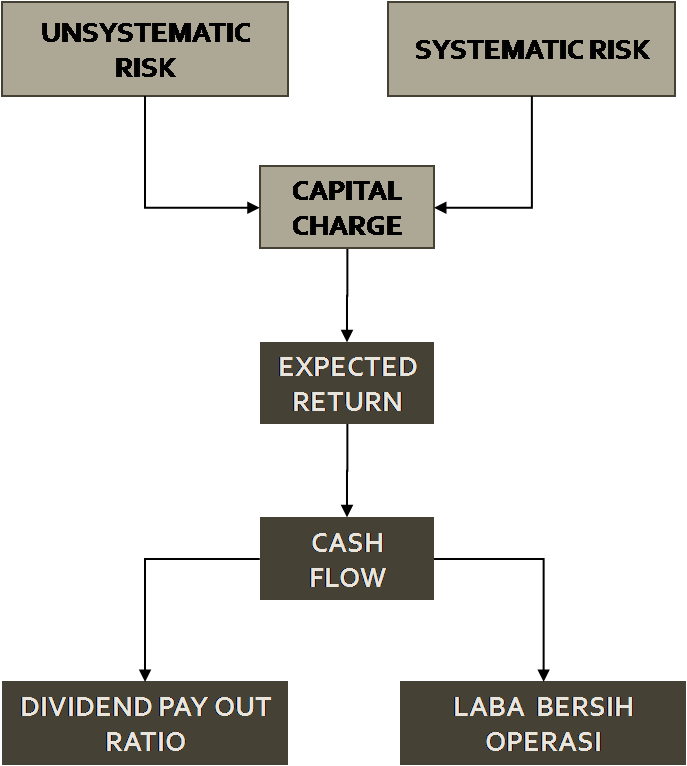 Dukungan bagi pengembangan infrastruktur
PERIKATAN
PAYBACK, INTEREST
CREDITORS
CONSUMERS
UU 8/99 & PERIKATAN
PRODUCT/SERVICE QUALITY
PERIKATAN
REPLACEMENT COST, MARGIN
SUPPLIERS
STAKEHOLDERS’
RIGHTS
UU 13/03 & PERIKATAN
REMUNERATION, FACILITIES
EMPLOYEES
ENVIRONMENT
UU 23/97 & PERIKATAN
NEGATIVE EXTERNALITIES PREVENTION
SOCIETY
UU 40/07, Kep 117
CORPORATE CITIZENSHIP
GOVERNMENT
PERATURAN PERUNDANGAN
PERATURAN PERUNDANGAN
SHAREHOLDERS
UU 40/07 & PERIKATAN
Perbedaan Kepentingan
RESIDUAL CLAIMS
Sistem Tata Kelola
Merupakan sistem kendali yang dibentuk untuk memastikan adanya kesesuaian antara hak suara dengan kewenangan memutuskan dalam pengambilan keputusan strategis/alokasi sumber daya perusahaan;
Dibutuhkan untuk memastikan perlindungan hak pemegang saham dan kepentingan stakeholders dalam pengambilan keputusan di perusahaan;
Bertujuan untuk mendisiplinkan perilaku pengambil keputusan.
Internal CG System
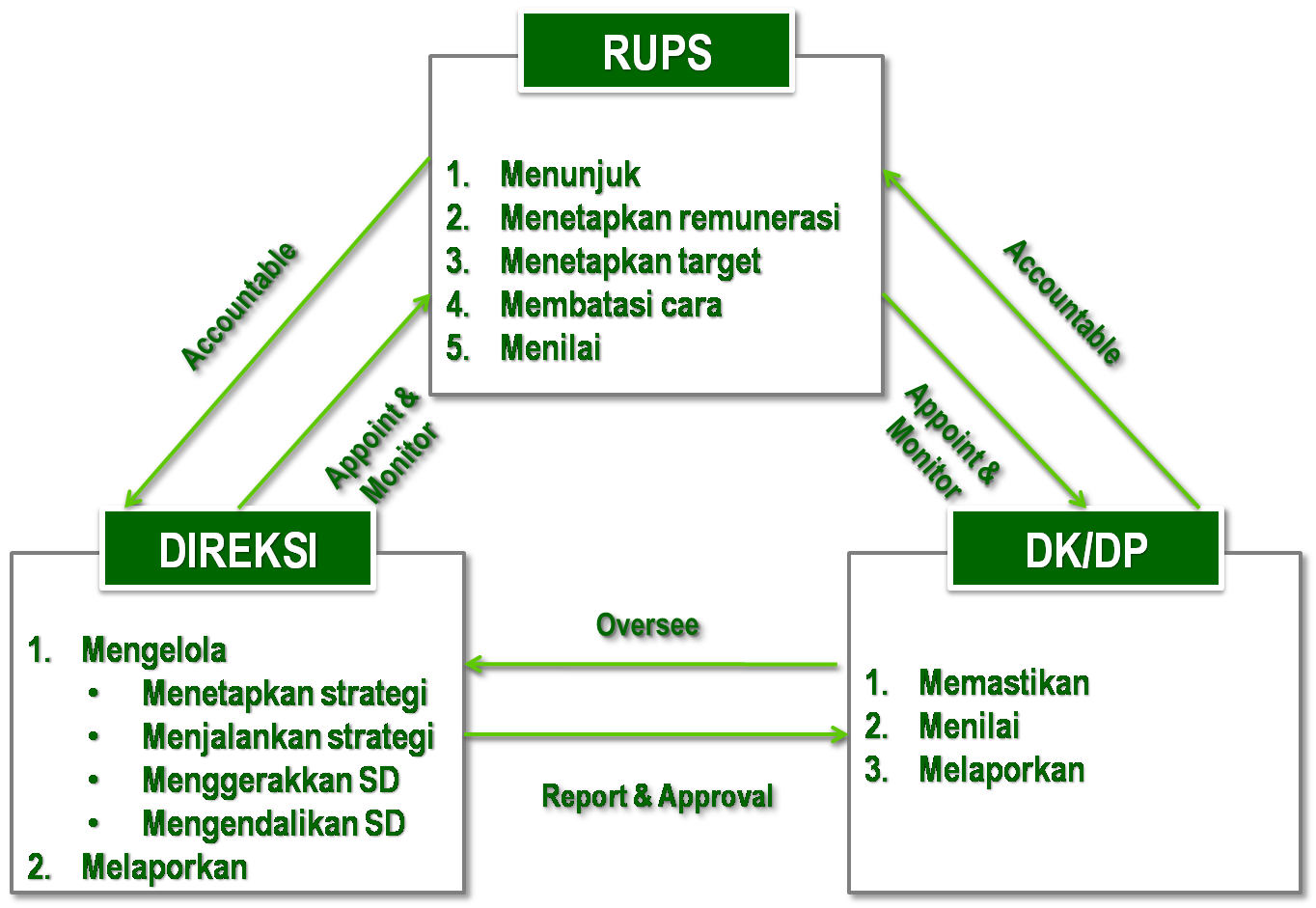 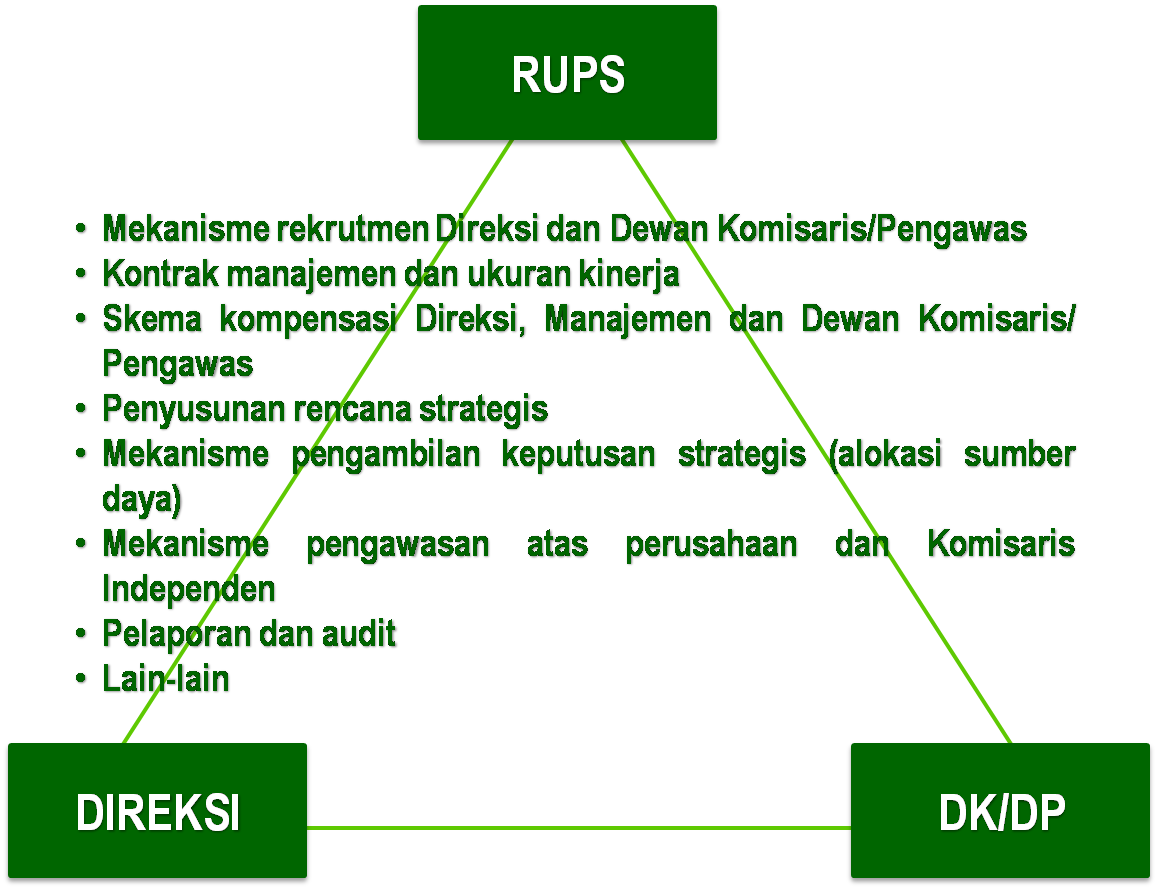 Internal CG System: Proses
Struktur Penilaian dalam Scorecard
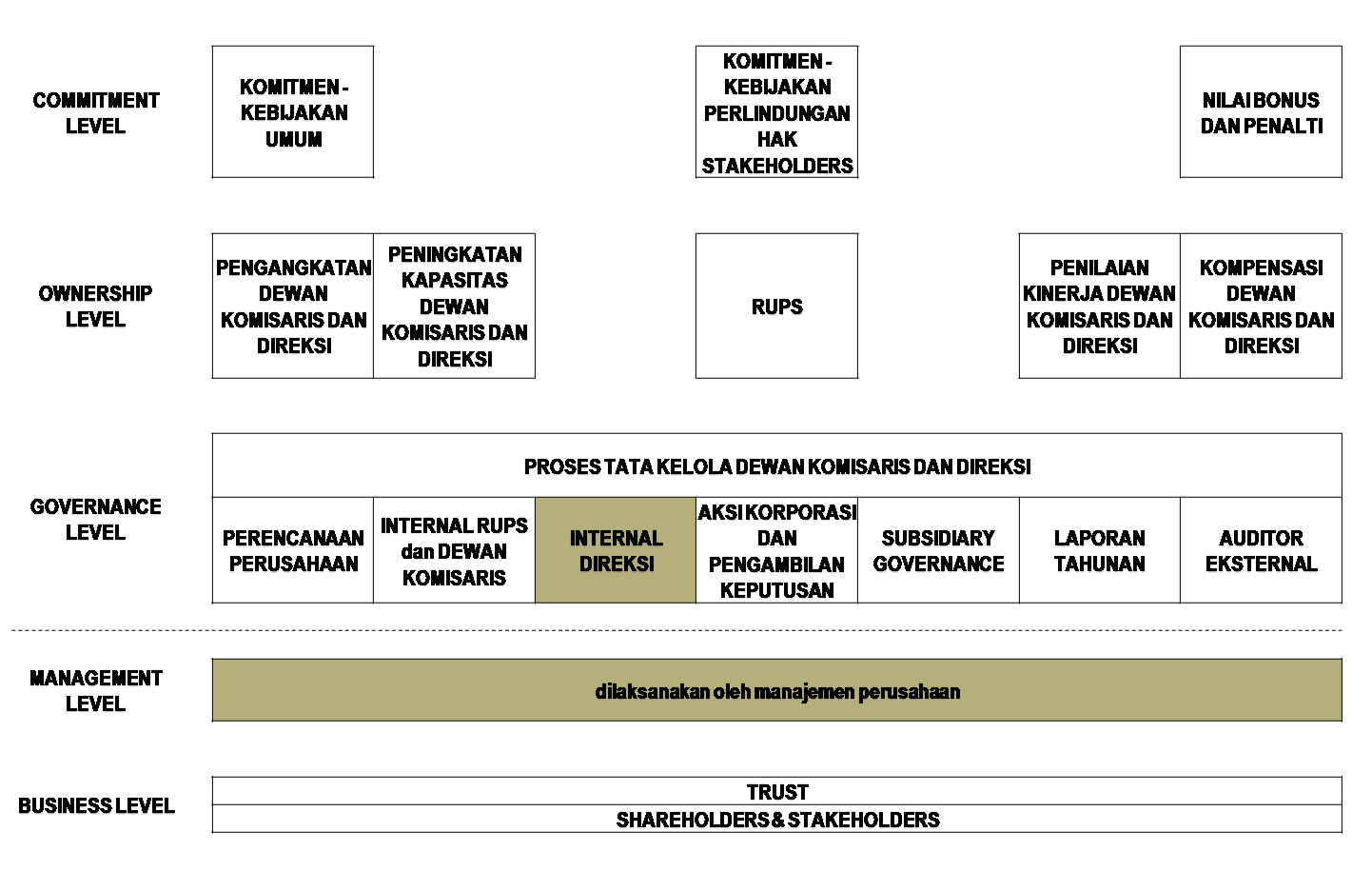 SEKIANDANTERIMA KASIH